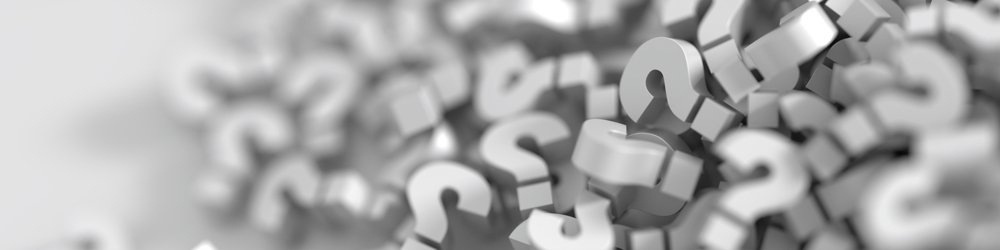 Garantía Juvenil
Abril 2024
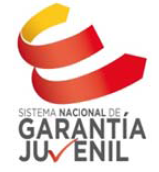 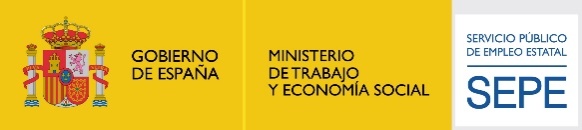 1. ¿QUÉ ES GARANTÍA JUVENIL?
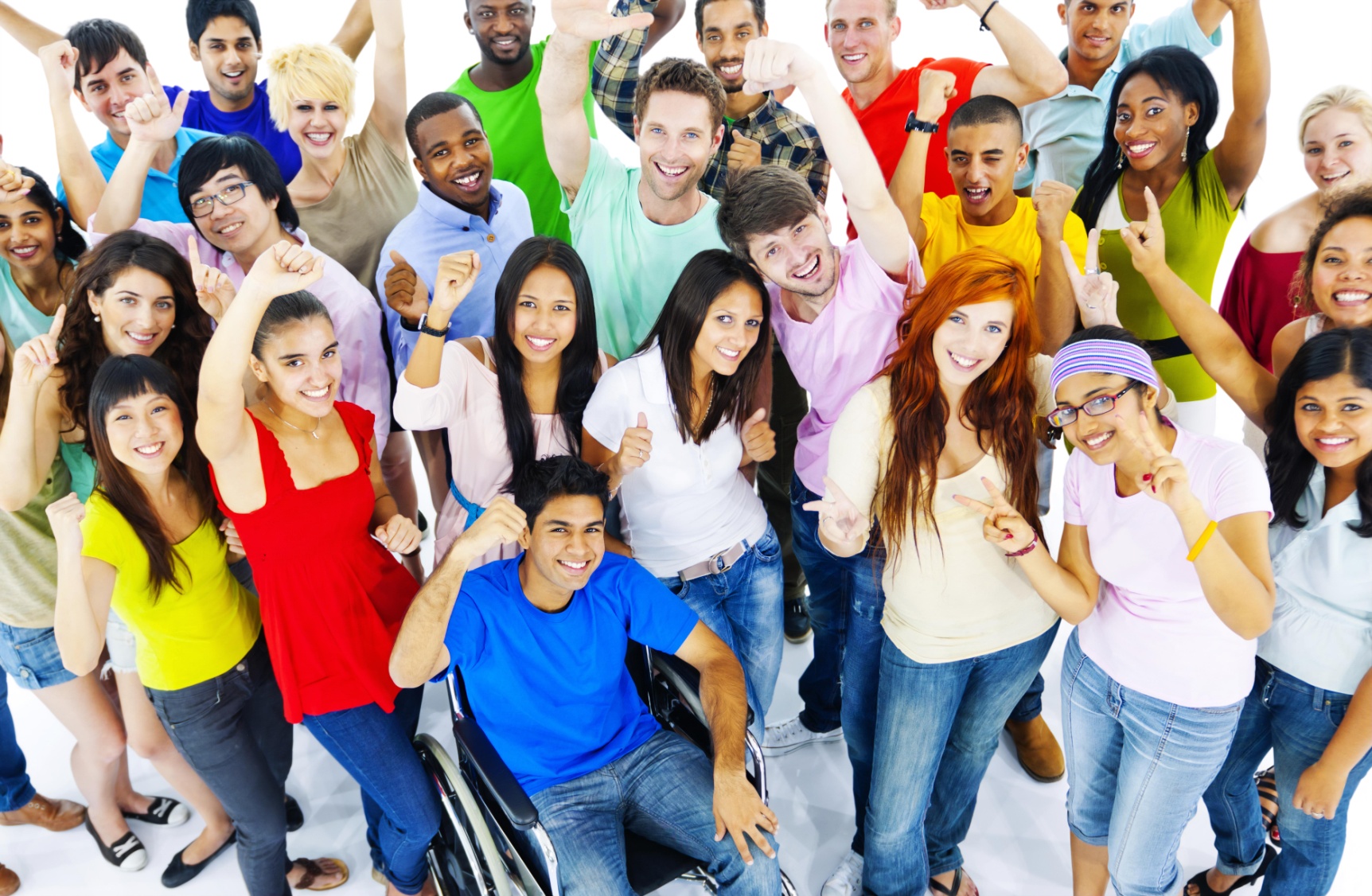 Una iniciativa europea que pretende facilitar el acceso de las personas jóvenes al mercado de trabajo. Empezó en 2014 y sigue adelante.
En 2021, España aprobó el Plan de Garantía Juvenil Plus 2021-2027 de trabajo digno para personas jóvenes que  tiene como objetivo mejorar la cualificación de las personas jóvenes para que adquieran las competencias profesionales y técnicas necesarias para acceder al mercado laboral.
Objetivo: Ofrecer una propuesta (formativa o laboral) para personas entre 16 años y 30 años que no tengan trabajo ni estén cursando estudios ya, para facilitar su incorporación al mercado de trabajo.
Participan todas las CCAA y otras entidades públicas y privadas
Para poder acceder a las oportunidades sólo tienes que inscribirte en el Sistema Nacional de Garantía Juvenil (www.garantiajuvenil.gob.es)
2
1. ¿QUÉ ES GARANTÍA JUVENIL?
2. INSCRIPCIÓN EN GARANTÍA JUVENIL
SOLICITA TU INSCRIPCIÓN A TRAVÉS DE LA WEB
www.garantiajuvenil.gob.es

CON CERTIFICADO 
DNI Electrónico. Creación de usuario y contraseña
Certificados reconocidos.
Cl@ve

SIN CERTIFICADO: FORMULARIO WEB
Creación de usuario y contraseña
Formulario de inscripción.  

SI CUMPLES LOS REQUISTIOS RECIBIRÁS UNA RESOLUCIÓN DE ESTAR INSCRITO/A EN EL SISTEMA NACIONAL DE GARANTÍA JUVENIL



Entre los 16 y 29 años.
No haber estudiado ni trabajado el día anterior a la solicitud de inscripción.
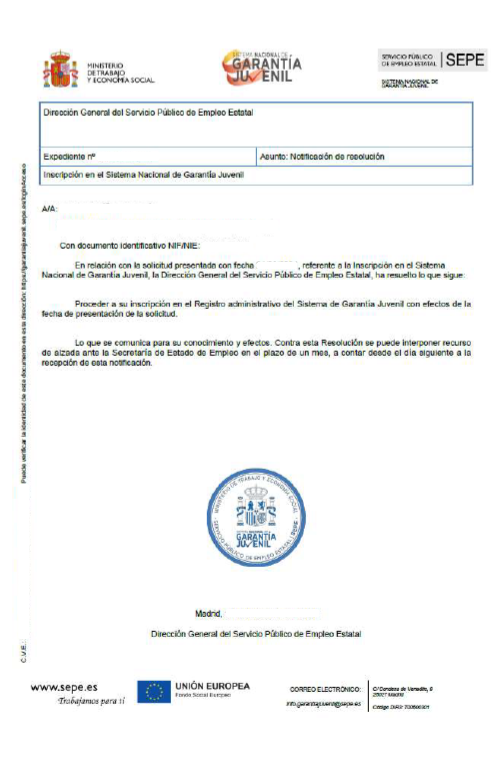 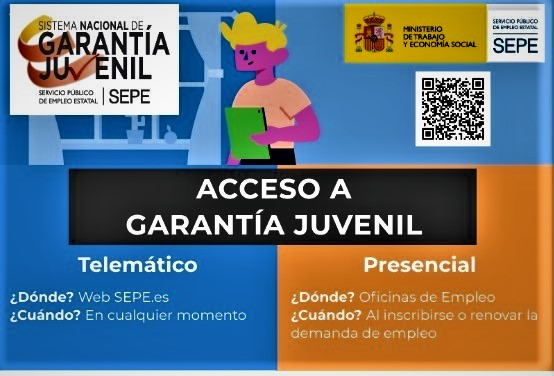 También te ayudarán en las oficinas de Juventud más cercanas, en Cámaras de Comercio, Cruz Roja… etc
2. INSCRIPCIÓN EN GARANTÍA JUVENIL
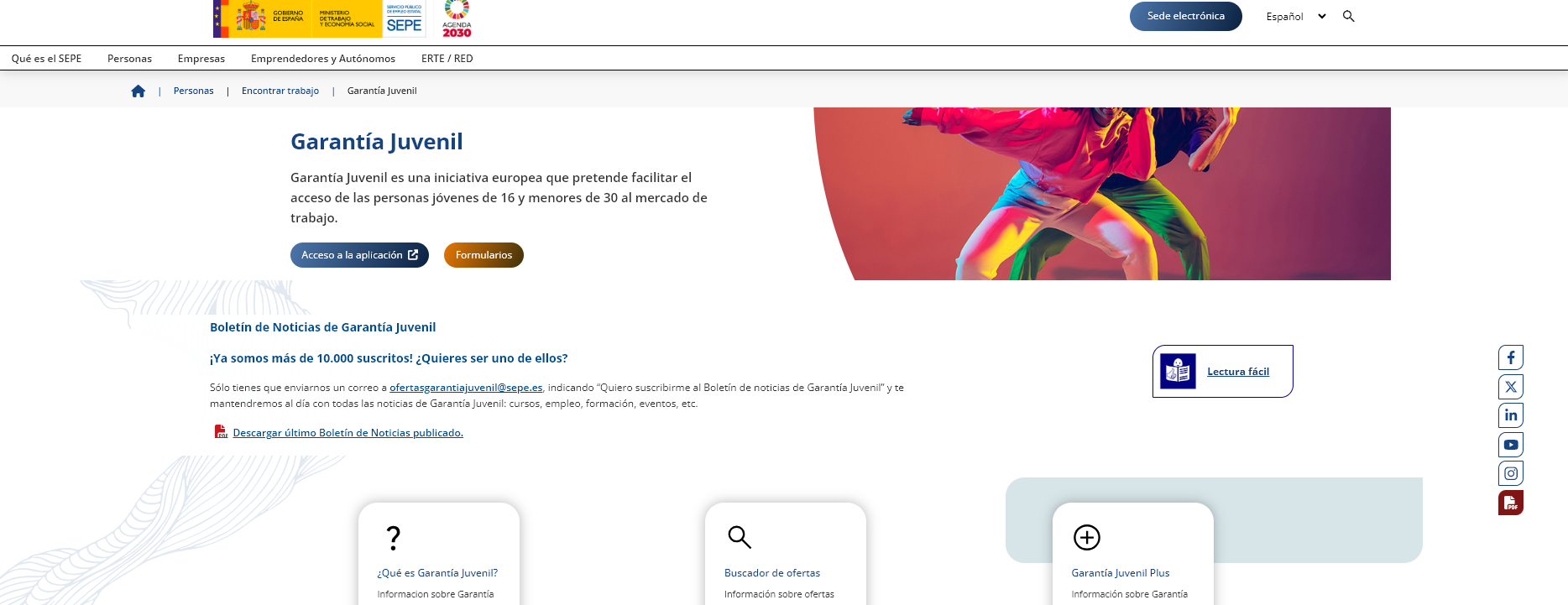 ENTRA EN 
www.garantiajuvenil.gob.es

Vete abajo, que hay un video explicativo
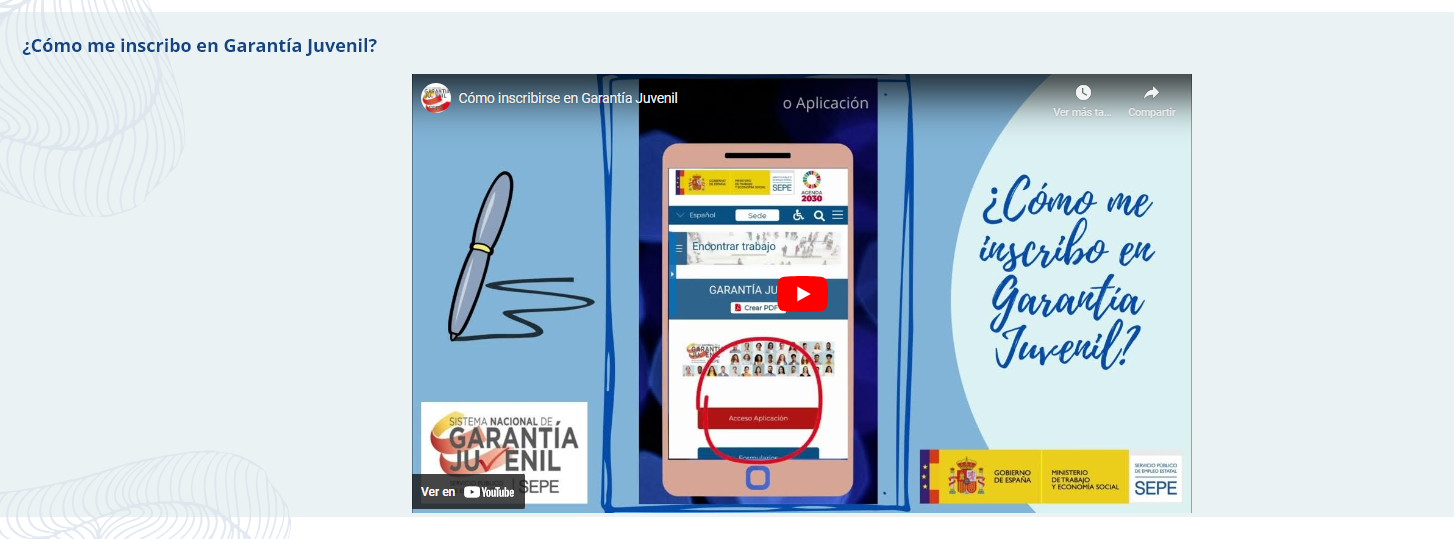 Puedes verlo en youtube
https://youtu.be/vmSh6Q25nuI
5
3. VENTAJAS DE GARANTÍA JUVENIL: EJEMPLOS EMPLEO
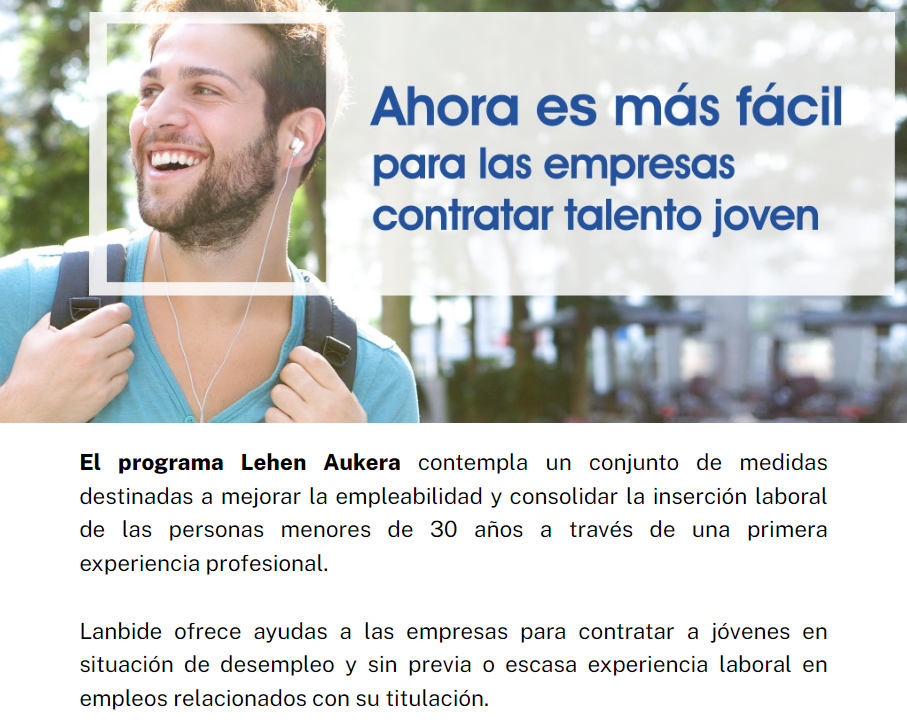 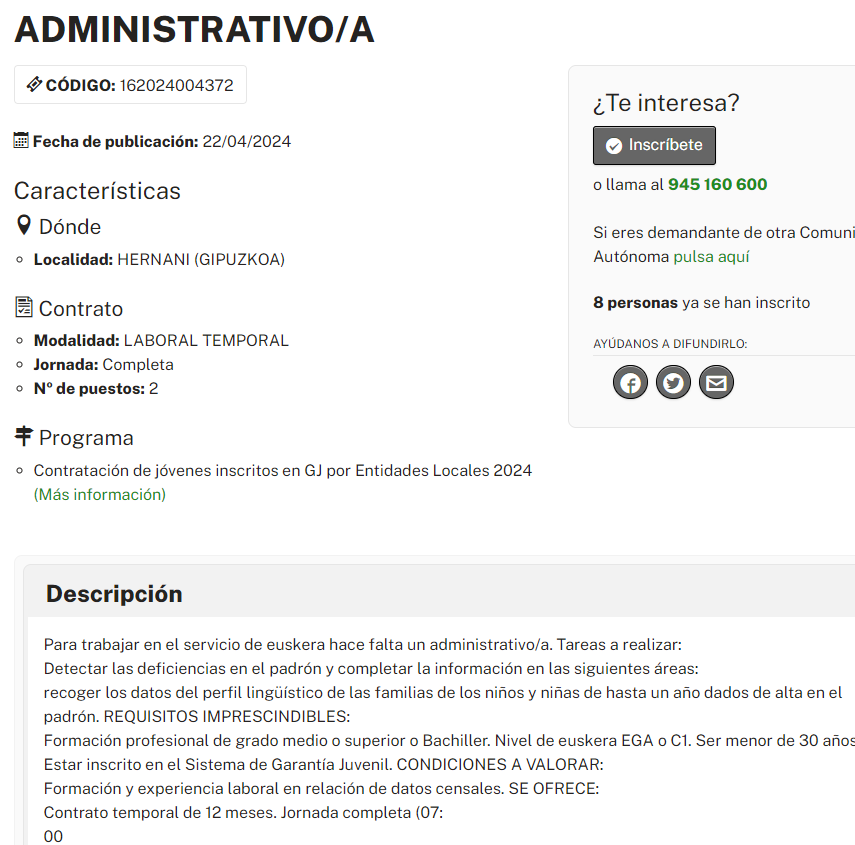 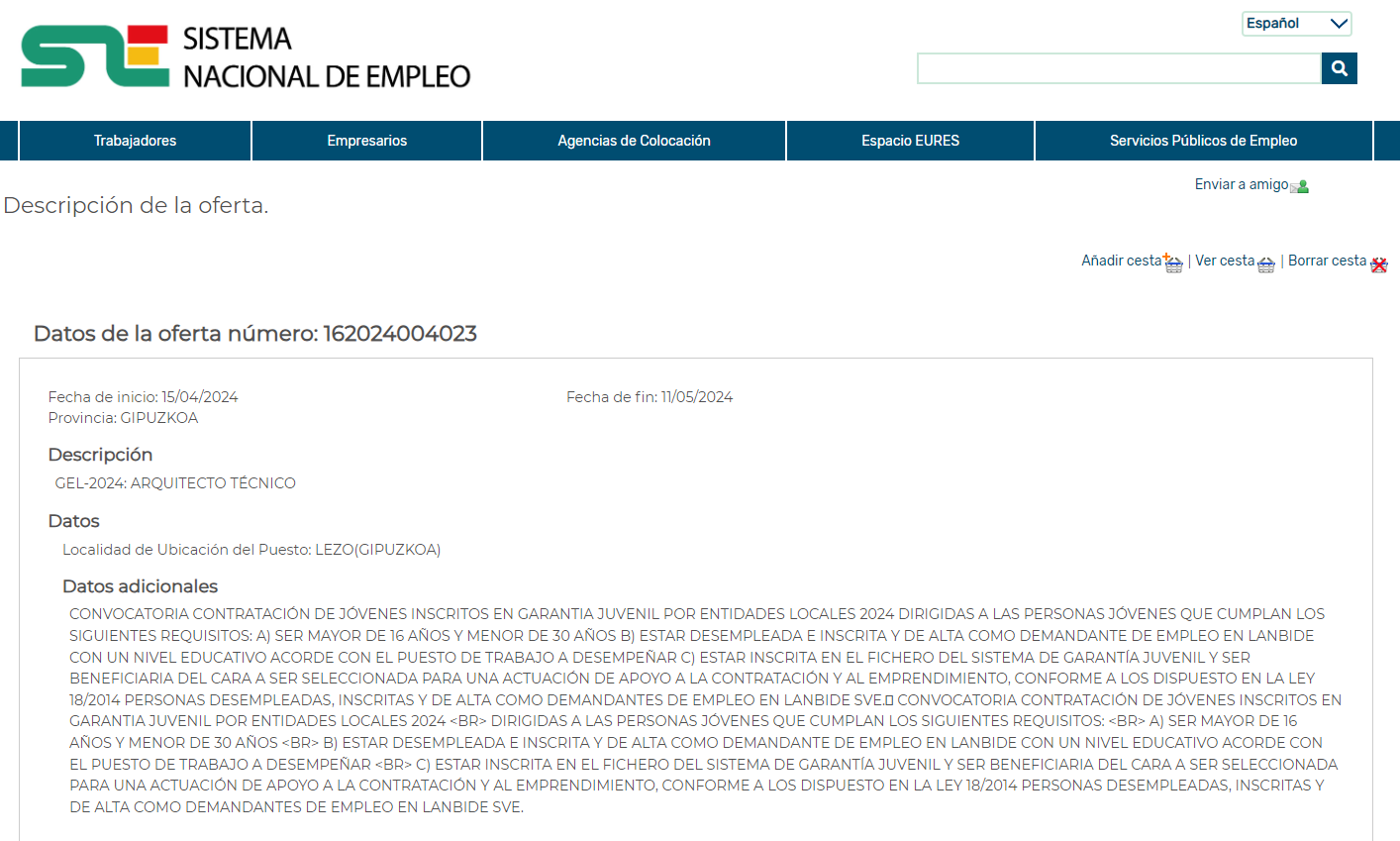 ¡¡ NUEVAS OFERTAS DIFERENTES CADA SEMANA !!
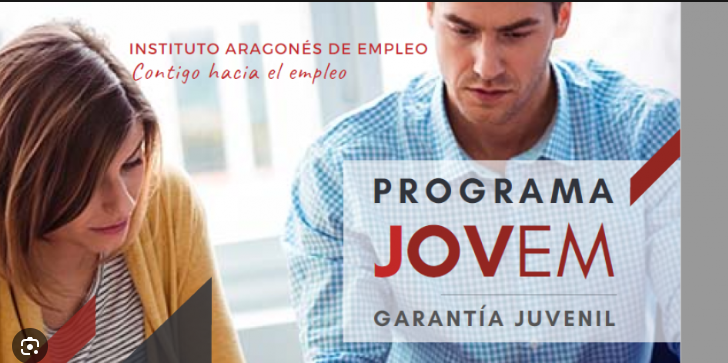 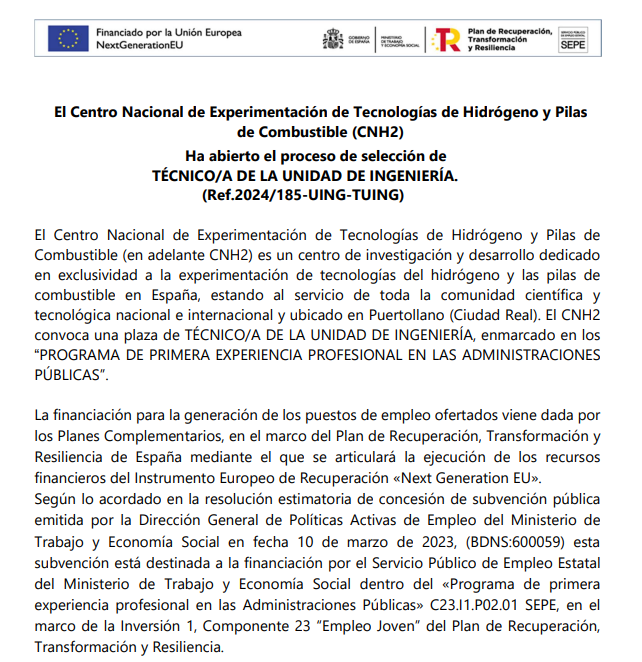 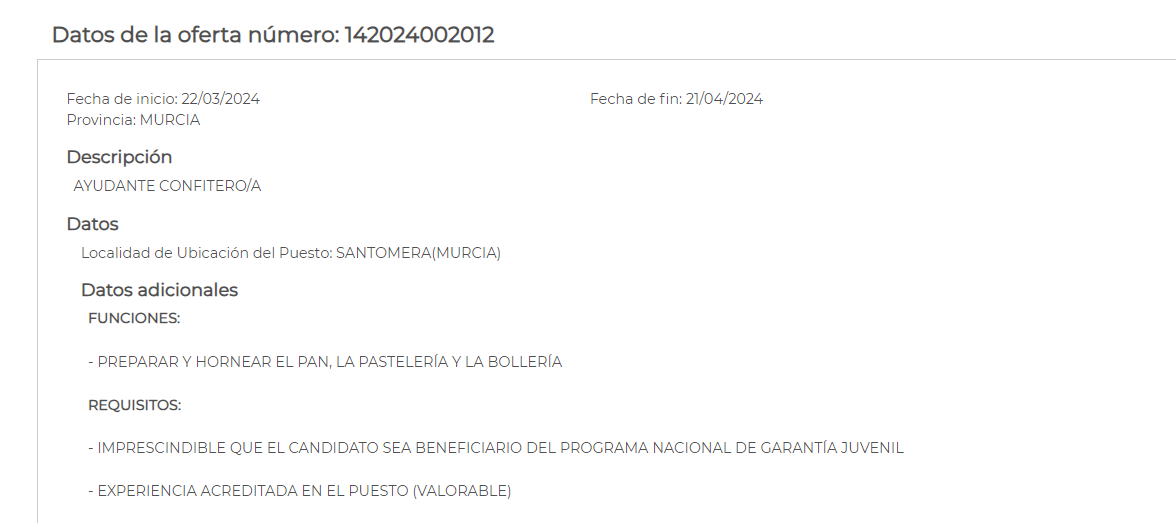 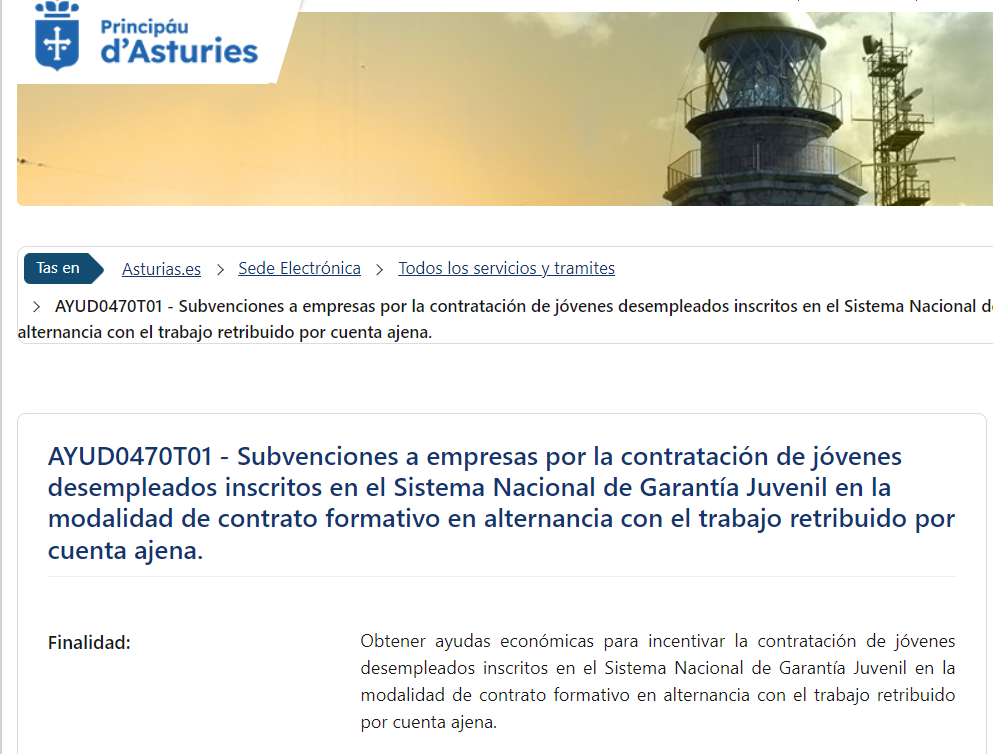 3. VENTAJAS DE GARANTÍA JUVENIL: EJEMPLOS FORMACIÓN
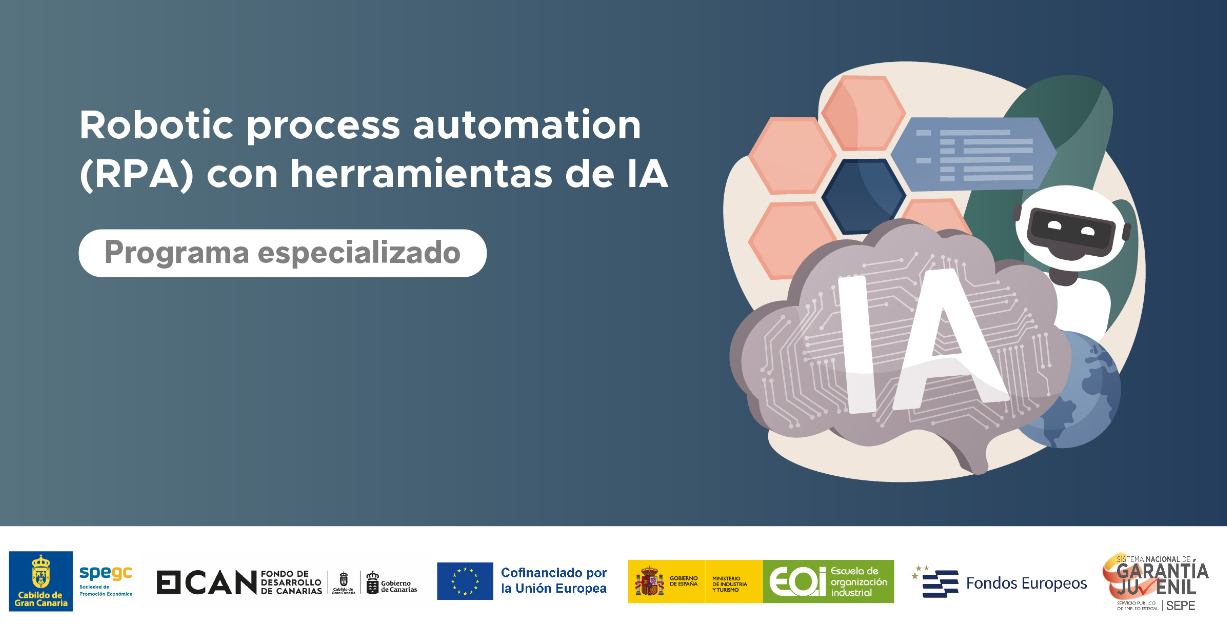 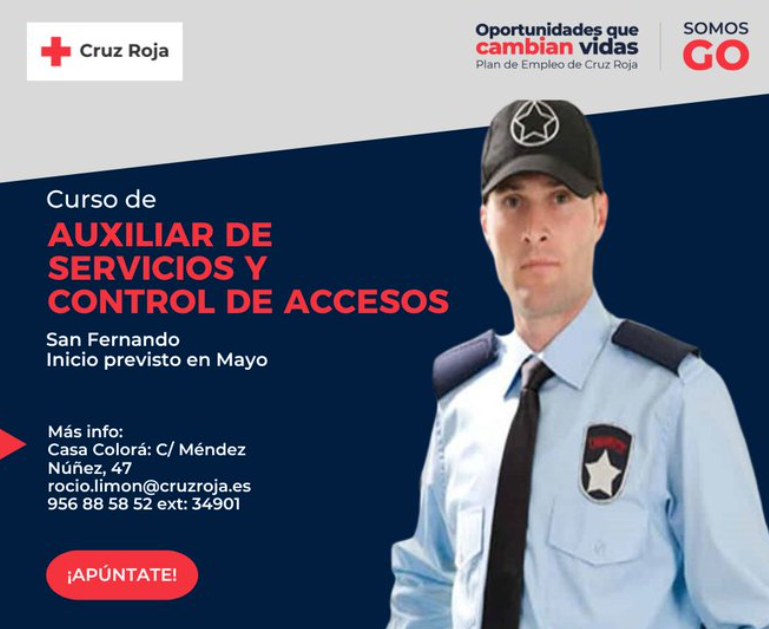 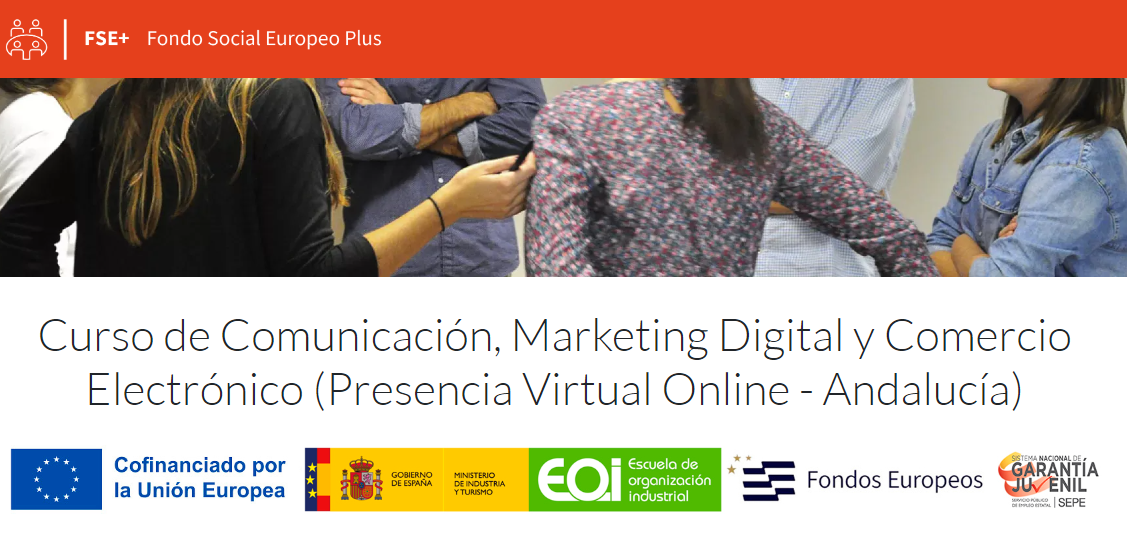 ¡¡ NUEVAS OFERTAS DIFERENTES CADA SEMANA !!
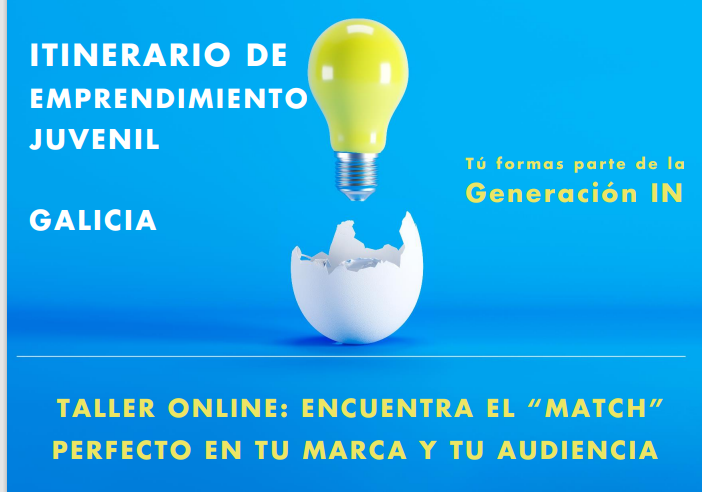 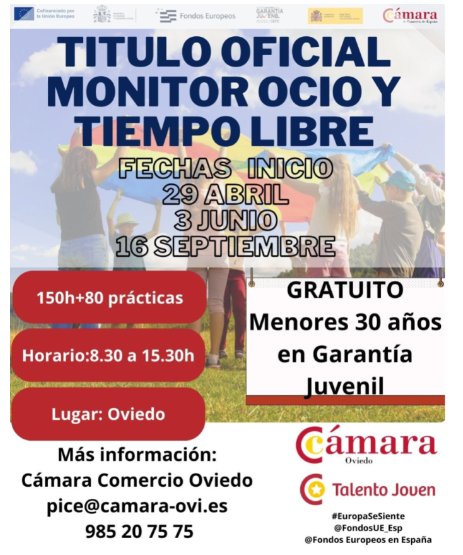 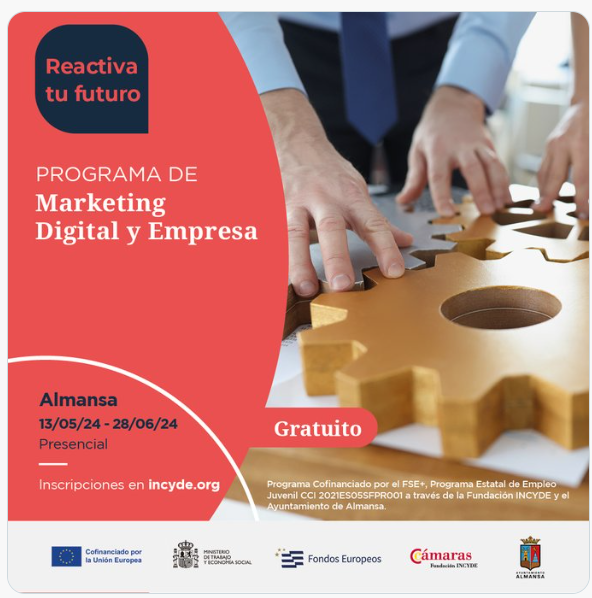 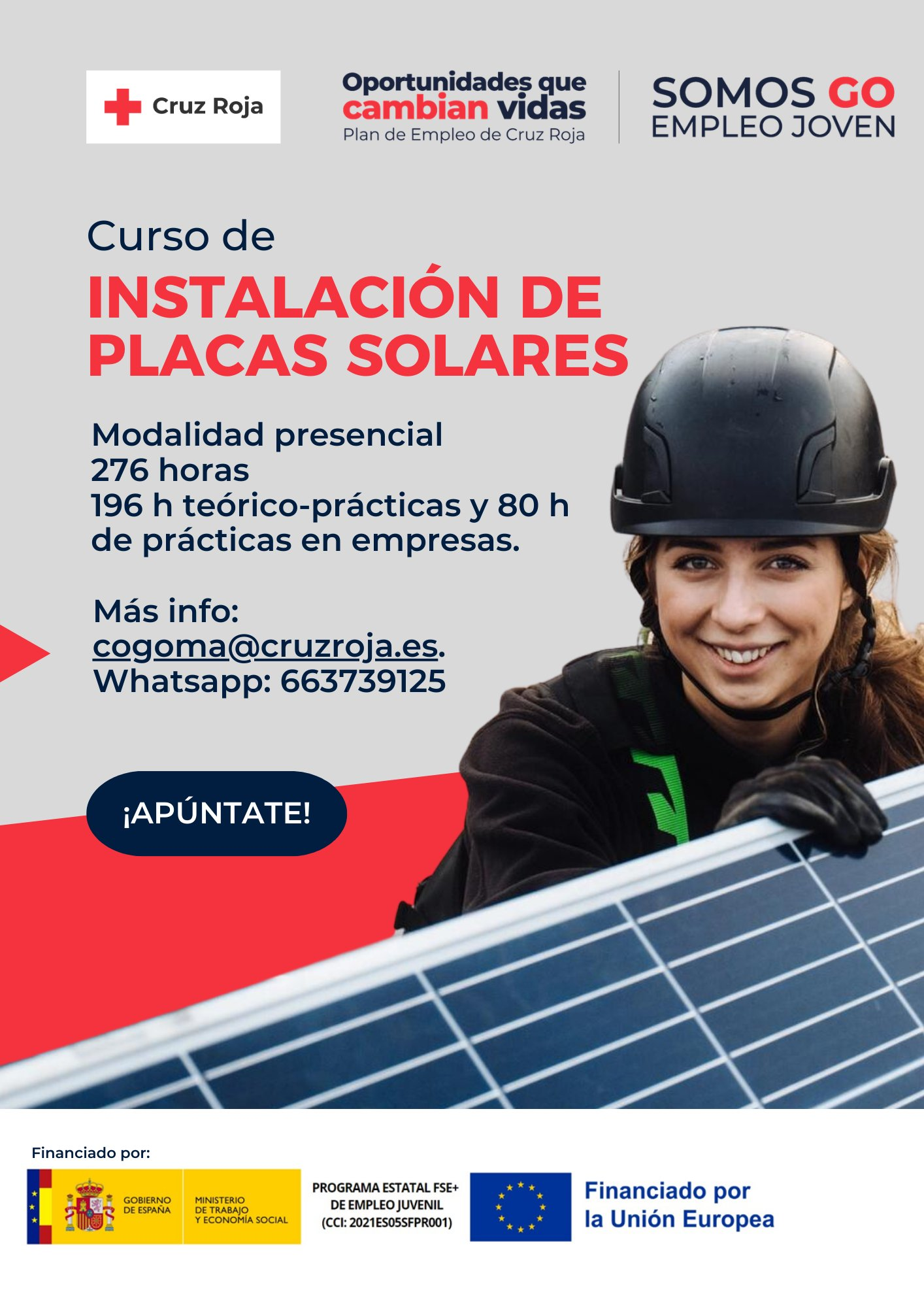 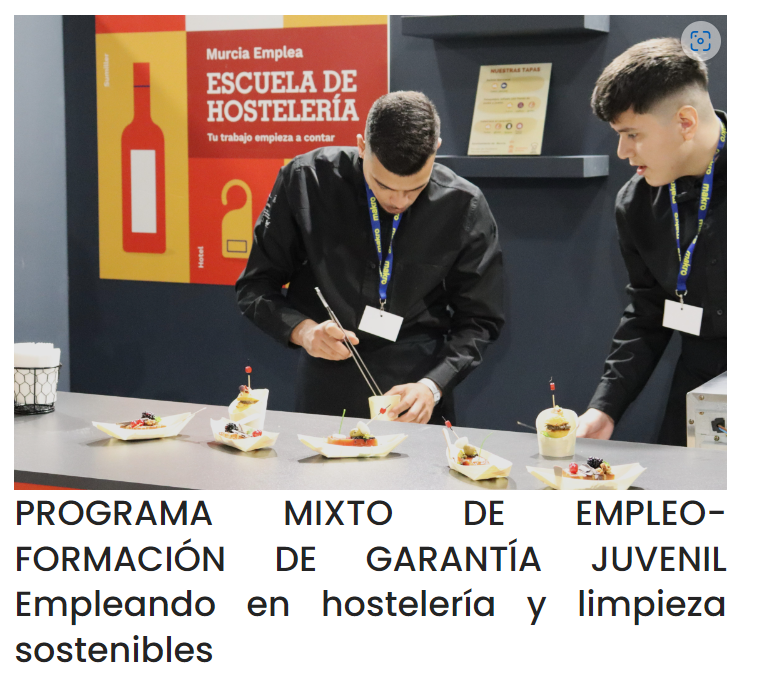 3. VENTAJAS DE GARANTÍA JUVENIL: Entidades participantes
SERVICIOS PÚBLICOS DE EMPLEO DE TODAS LAS CCAA y CEUTA Y MELILLA
CONSEJO SUPERIOR DE INVESTIGACIONES CIENTÍFICAS (CSIC)
CÁMARAS DE COMERCIO
FUNDACIÓN BANCARIA LA CAIXA
ESCUELA DE ORGANIZACIÓN INDUSTRIAL (EOI)
INCYDE
FUNDACIÓN INSERTA  Y FUNDACIÓN ONCE
CRUZ ROJA ESPAÑOLA
YMCA
FUNDACIÓN SECRETARIADO GITANO
ACCIÓN CONTRA EL HAMBRE
FUNDACIÓN CEPAIM
AYUDA EN ACCIÓN
Hay múltiples entidades participando

Busca la que mejor se adapte a lo que necesitas

Suscríbete al boletín para encontrar todas las ofertas
3. COMO BUSCAR INFORMACIÓN: en la web, RRSS o recibiendo el boletín (newsletter) semanal
En la web: Catálogos de ofertas en formación
Buscador de ofertas
Actualizados
www.garantiajuvenil.gob.es
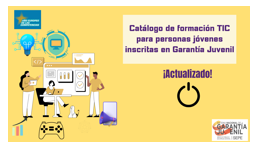 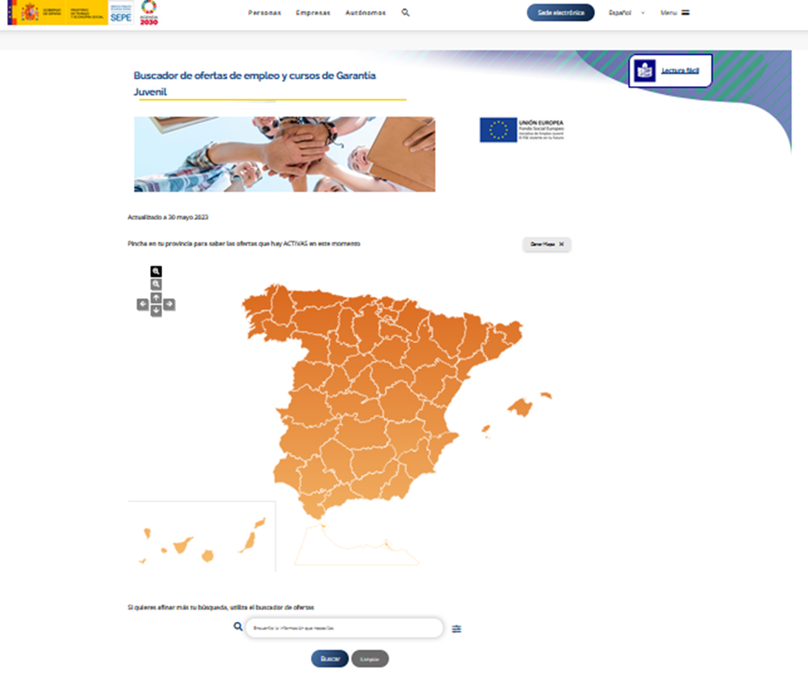 Boletín de Garantía Juvenil y Empleo Joven
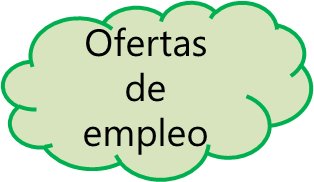 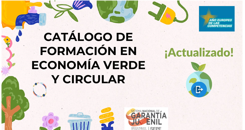 Más de 10.000 suscriptores.

Ofertas de formación, prácticas, empleo…

Si quieres recibirlo envía un correo a ofertasgarantiajuvenil@sepe.es con el siguiente texto: “Quiero suscribirme al Boletín de Garantía Juvenil”.
Becas
Convocatorias en General
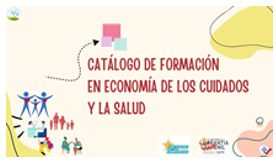 Cursos
MÁS INFORMACIÓN
www.garantiajuvenil.gob.es
Más información
Servicios públicos de empleo (SPEs)
  Servicios de asistencia directa     del equipo de apoyo GJ a OOII  y CCAA
  Instituto de la juventud  y red de oficinas SIJ
  Cámaras de comercio de España
  Servicio de información 060
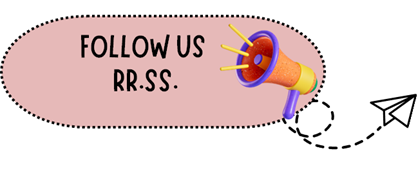 Información actualizada
Novedades y ofertas 
Acceso a personas jóvenes y empresas
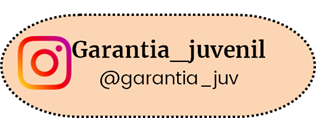 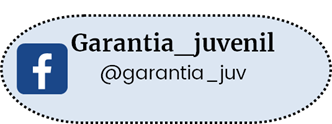 Información telefónica: 060
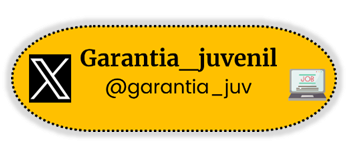 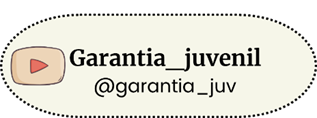 Correo electrónico: info.garantiajuvenil@sepe.es